Автоматизированная информационная система «Аттестация педагогических работников»
Начальник ОПК
МБУ ДПО ЦРО
Щербакова Ю.В.
В период ограничительных мероприятий по нераспространению новой коронавирусной инфекции на территории Челябинской области с 06.04.2020 г. подача заявления на аттестацию возможна только через электронную систему АИС «Аттестация»
Нормативная основа данной системы	Приказ Министерства образования и науки Российской Федерации от 07.04.2014 № 276 «Об утверждении порядка проведения аттестации педагогических работников организаций, осуществляющих образовательную деятельность»	Приказ Министерства  образования  и науки Челябинской области  от  05.02.2018 №01/314 «О вводе в промышленную эксплуатацию автоматизированной информационной системы «Аттестация педагогических работников»
Нормативная основа данной системы	Приказ Министерства  образования  и науки Челябинской области  от  22.02.2018 №01/474 «Об утверждении регламента ввода в промышленную эксплуатацию автоматизированной информационной системы «Аттестация педагогических работников»	Приказ Комитета по делам образования города Челябинска от  03.08.2018 №1529/1-у «Об утверждении положения и регламента работы в автоматизированной информационной системе «Аттестация педагогических работников»
Технология проведения процедуры аттестации педагогов с использованием ИС «Аттестация педагогических работников» направлена на:-формирование единой информационной системы по аттестации- получение достоверной информации о деятельности педагогических работников- объективность процедуры и результатов аттестации;- информационную открытость- повышение эффективности управленческих решений на разных уровнях
На сайте МБУ ДПО ЦРО (http://cro.chel-edu.ru) в разделе «Аттестация» размещена ссылка для входа в автоматизируемую информационную систему «Аттестация»
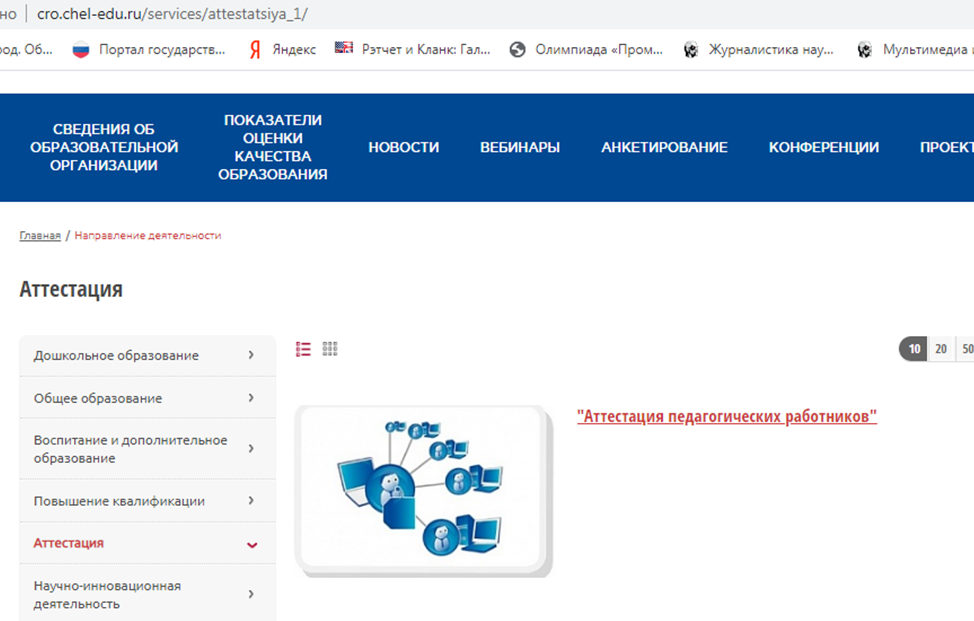 На сайте МБУ ДПО ЦРО (http://cro.chel-edu.ru) в разделе «Аттестация» размещена ссылка для входа в автоматизируемую информационную систему «Аттестация».
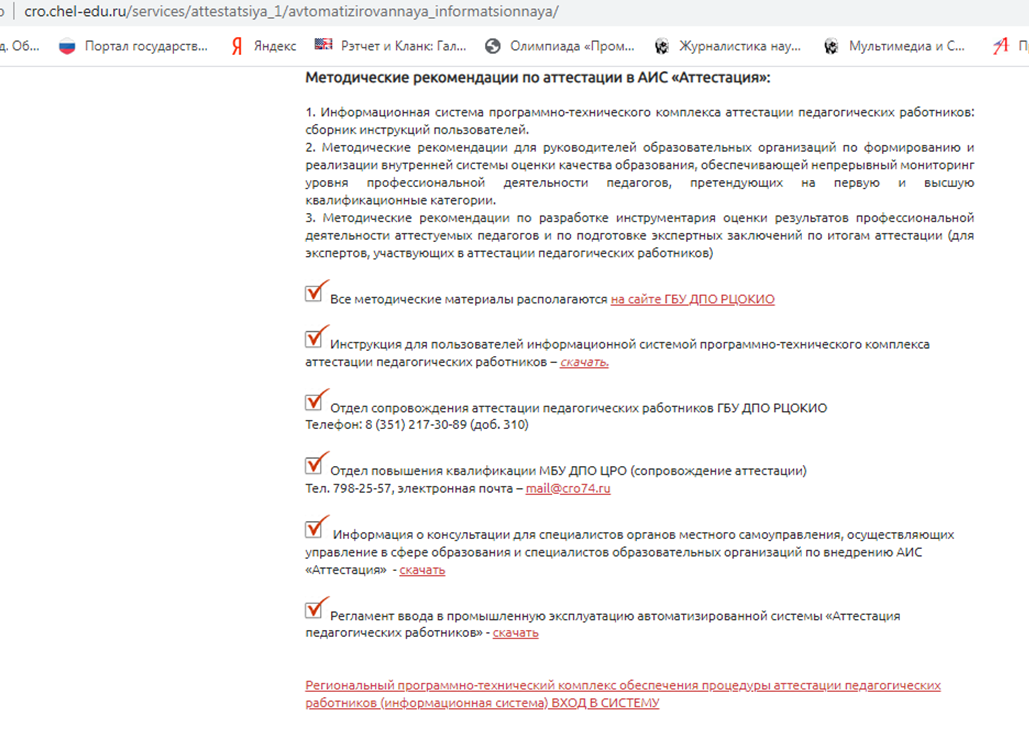 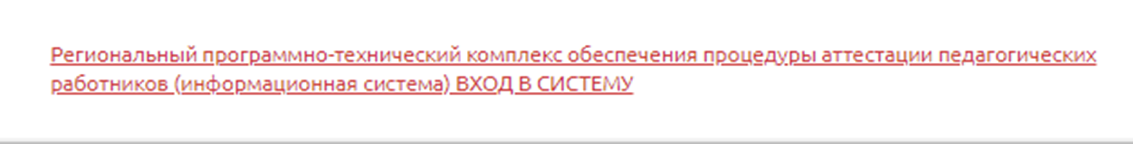 Вход систему АИС "Аттестация" размещен:на сайте МБУ ДПО "Центр развития образования города Челябинска"  http://cro.chel-edu.ru/services/attestatsiya_1/avtomatizirovannaya_informatsionnaya/ ;на сайте ГБУ ДПО РЦОКИО https://apr.rcokio.ru/
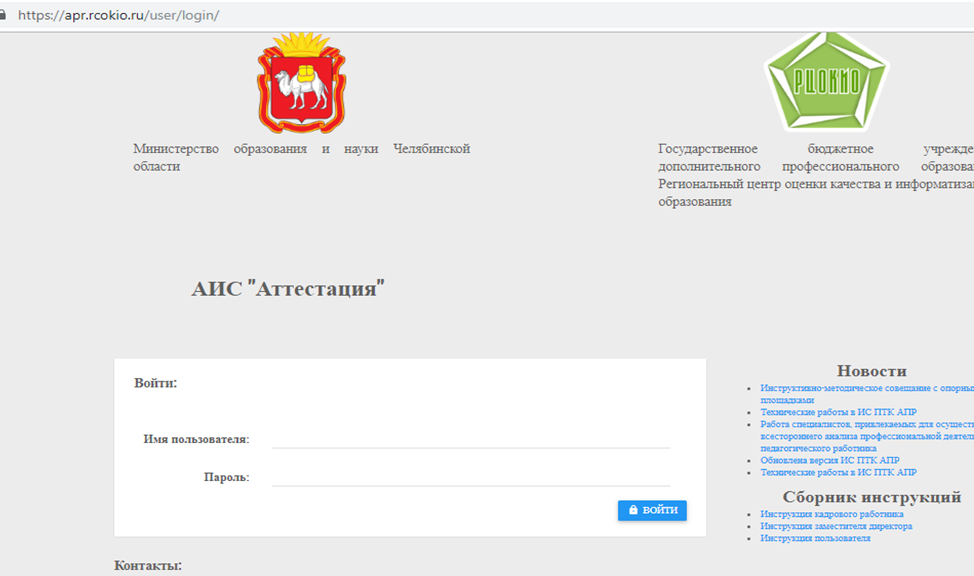 Разработаны методические рекомендации:  на сайте МБУ ДПО "Центр развития образования города Челябинска" http://cro.chel-edu.ru/services/attestatsiya_1/avtomatizirovannaya_informatsionnaya/ на сайте ГБУ ДПО РЦОКИО https://rcokio.ru/  на главной странице личного кабинета
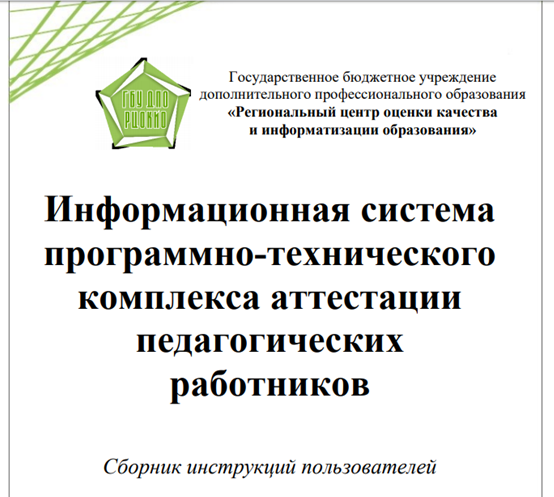 Разработаны методические рекомендации:  на главной странице личного кабинета
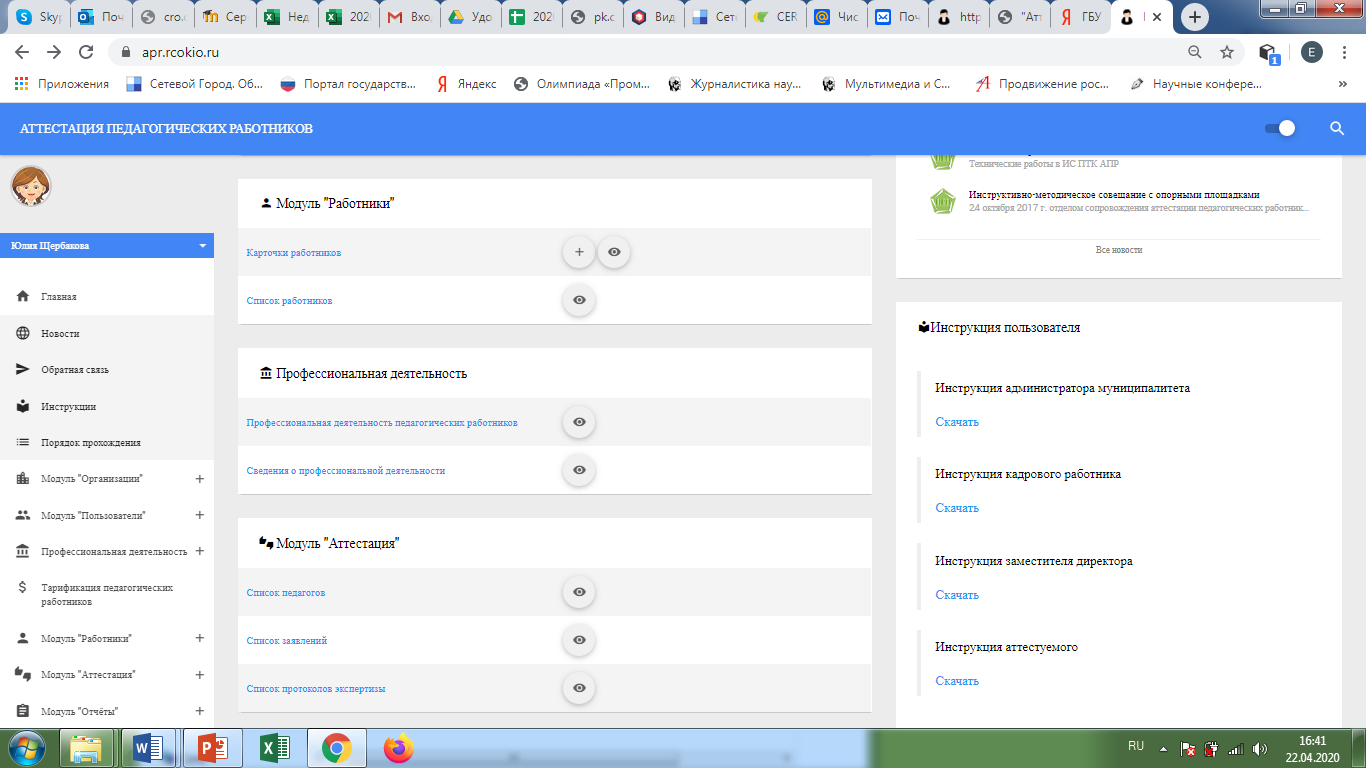 Специалист образовательной организации, отвечающий за кадровое делопроизводство (кадровый работник ОО): 	Заполняет ПРОФИЛЬ ОО	Заполняет карточки работников (основные сведения и затем сведения о занимаемой должности)
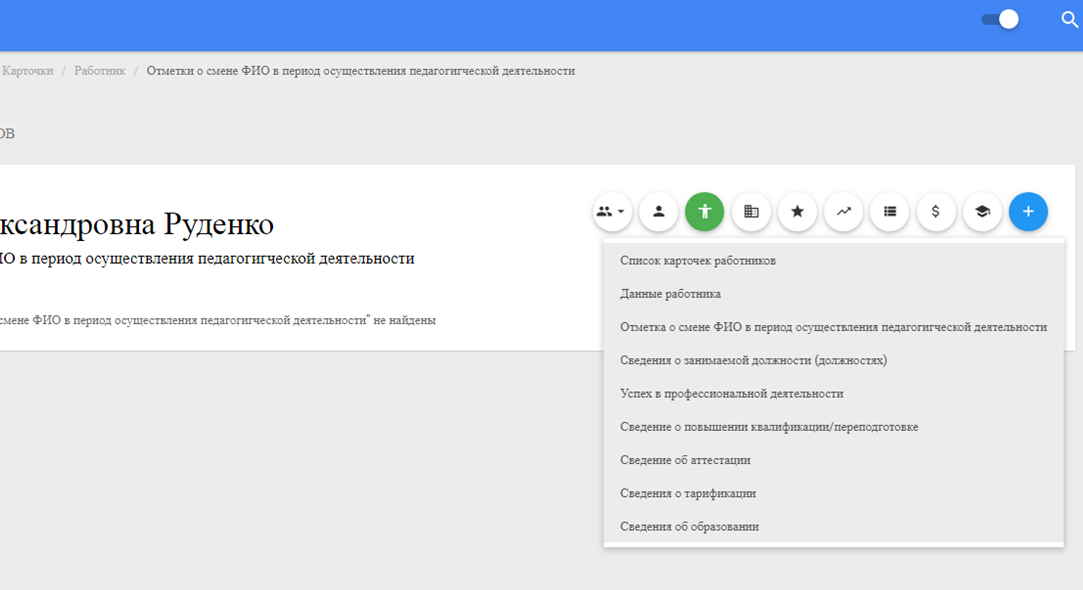 Специалист образовательной организации, отвечающий за кадровое делопроизводство (кадровый работник ОО):	Заполняет ПРОФИЛЬ ОО	Заполняет карточки работников (основные сведения и затем сведения о занимаемой должности!)
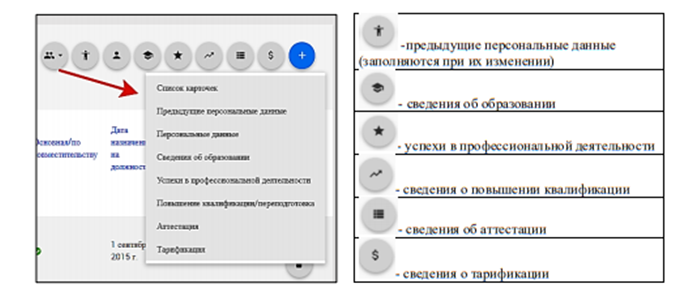 Специалист образовательной организации, отвечающий за организацию и проведение аттестации педагогических работников (Заместитель директора ОО): 	Проверяет данные внесенные в карточку работника	Заполняет карточки работников (сведения о профессиональной деятельности!)
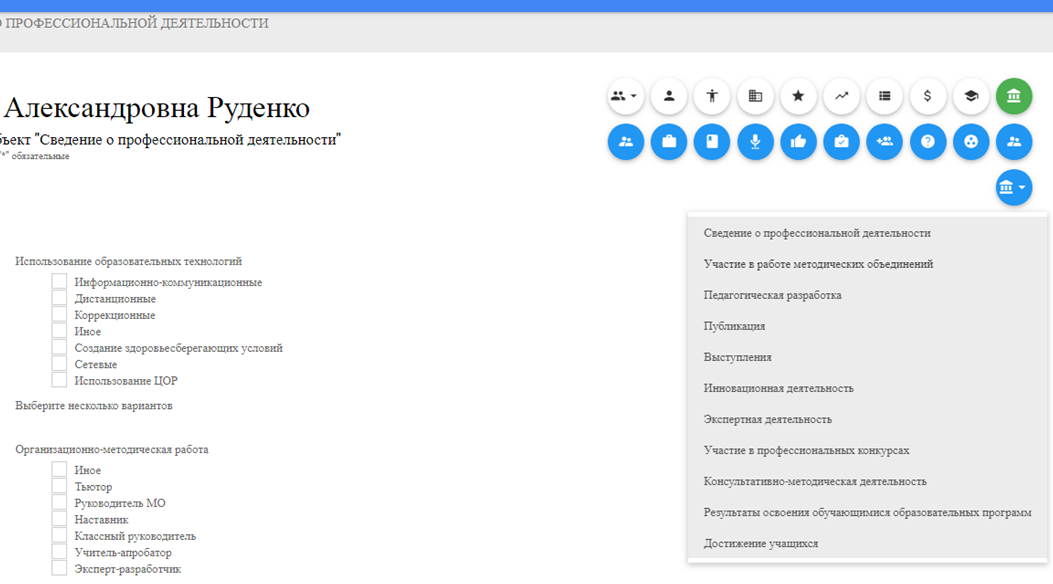 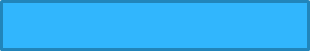 Специалист, привлекаемый для осуществления всестороннего анализа профессиональной деятельности педагогических работников (Эксперты): При входе в систему редактирует профиль (вносит электронную личную почту). На электронную почту приходит уведомление о назначении специалистом, привлекаемого к осуществлению всестороннего анализа профессиональной деятельности педагогического работника. Необходимо подтвердить свое участие, нажав «Подтвердить» (2 рабочих дня).	Просматривает информацию о профессиональной деятельности педагогического работника  	Заполняет экспертное заключение на педагогического работника.Если специалист, не работал с заявлением более 5 дней, то заявление будет выделено красным цветом и направлено другому специалисту.
Педагогический работник ОО:	Проверяет данные внесенные в карточку работника	Подает заявление на аттестацию- вход в информационную систему https://apr.rcokio.ru (автоматически попадаете на главную страницу- введение имени пользователя и пароля.Имя - это СНИЛС педагога (пример: 001- 111-111-01), Пароль - дата рождения педагога (пример: 01.01.1970). Пароль набирается без пробелов.На главной необходимо заполнить и сохранить «Профиль пользователя».
Педагогический работник ОО:В «Карточке работника» педагог может просмотреть следующие сведения: 	Данные работника	Отметка о смене ФИО	Сведения о занимаемой должности	Сведения об образовании	Успехи в профессиональной деятельности	Повышение квалификации/переподготовка 	Аттестация	Тарификации	Профессиональная деятельность Сам профиль педагог не может корректировать
Для подачи заявления на присвоение категории (первой или высшей) педагогическому работнику необходимо зайти в главное меню о вкладку «Аттестация». Далее откроется страница «Список педагогов», где будет указана Ф.И.О. и наименование образовательной организации. Нажимаем на значок («Аттестация»)
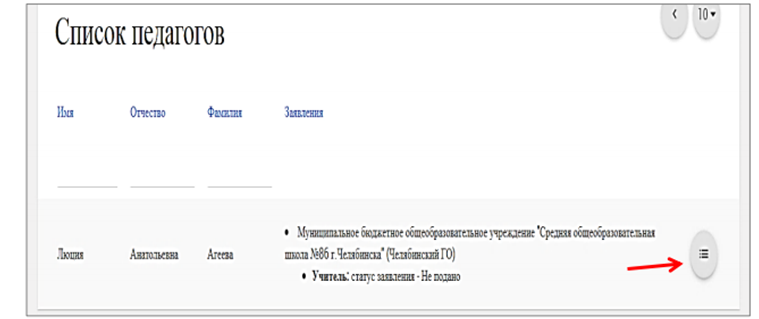 Откроется вкладка «Заявление педагога» и нажимаете кнопку «Подать заявление»
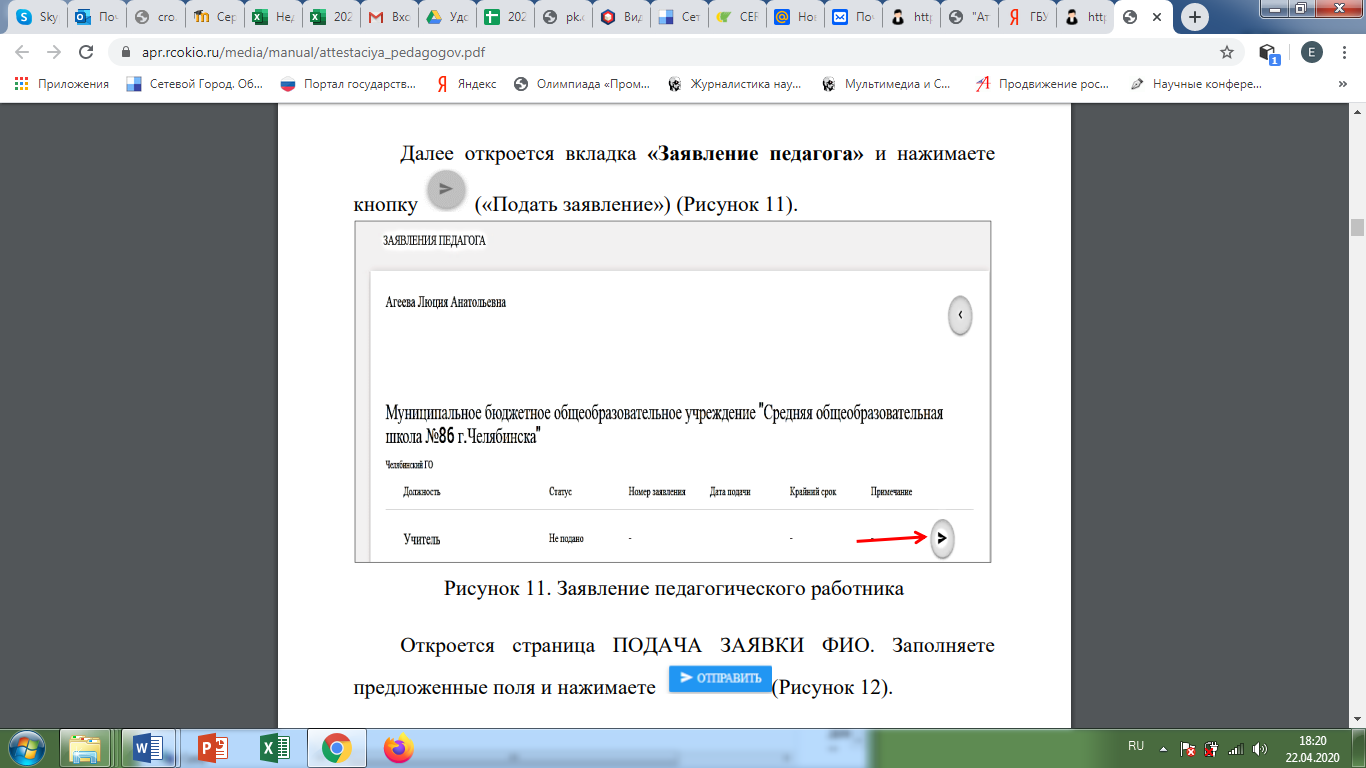 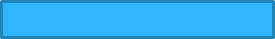 Откроется страница ПОДАЧА ЗАЯВКИ ФИО. Необходимо заполнить предложенные поля и нажать «ОТПРАВИТЬ»
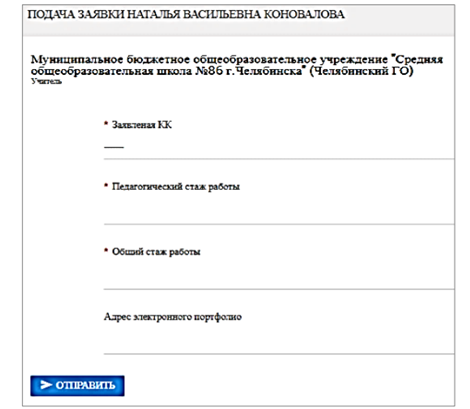 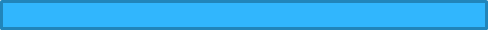 После подачи заявления во вкладке «Аттестация» отображается статус заявления «Зарегистрировано»Педагогический работник после подачи заявления может просматривать его статус в разделе «Аттестация»
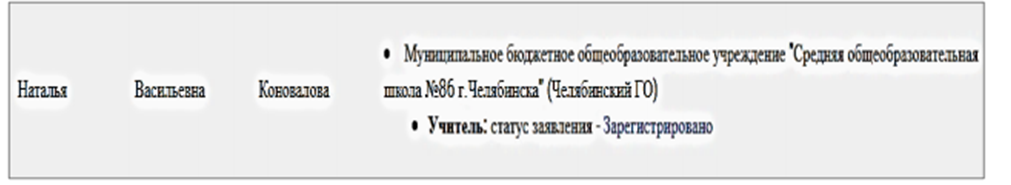 Основные ошибки пользователей АИС «Аттестация»:	кадровый работник не подтвердил заполненные карточки, что не дает возможность корректно отображаться внесенной информации в систему	данные по вновь пришедшим педагогическим работникам должны быть внесены в систему	данные по уволенным работникам, удалены из системы через обращение в техническую поддержку РЦОКИО
Техническая поддержка ГБУ ДПО РЦОКИО	телефон отдела сопровождения аттестации педагогических работников ГБУ ДПО РЦОКИОТелефон: 8 (351) 217-30-89 (доб. 310), 8(351) 217-40-51;	сайт https://rcokio.ru/
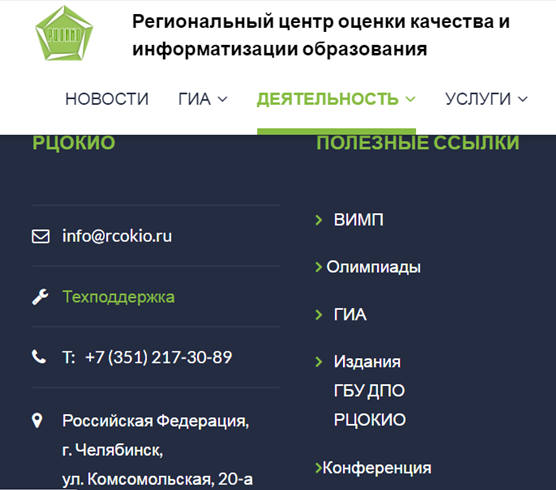 Техническая поддержка ГБУ ДПО РЦОКИО	через личный кабинет АИС «Аттестация»
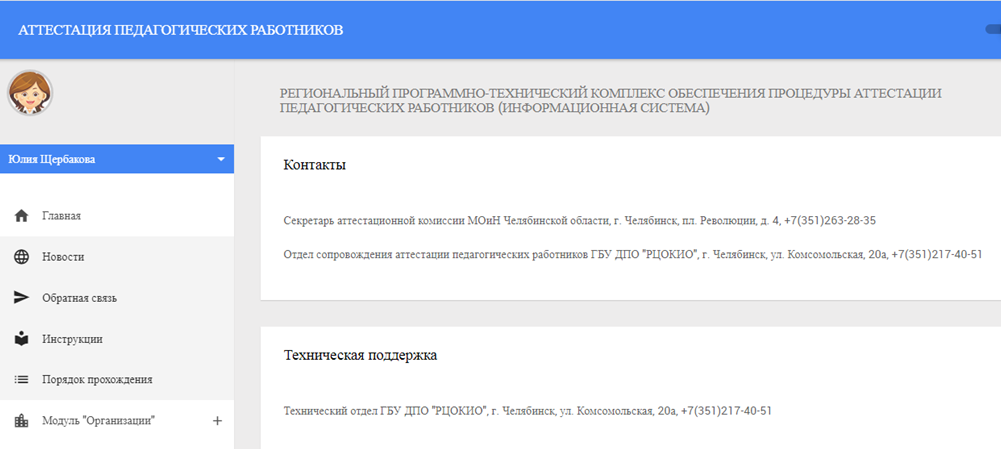 Техническая поддержка ГБУ ДПО РЦОКИО	через личный кабинет АИС «Аттестация»Нажимаем на вкладку «Обратная связь» и заполняем предложенную форму.
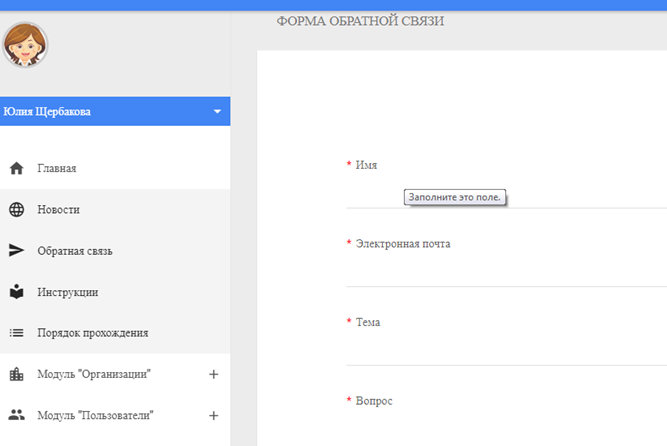 Приказы о присвоении квалификационной категории :официальный сайт Министерства образования и науки Челябинской области http://minobr74.ru/activity/staff/pedatt
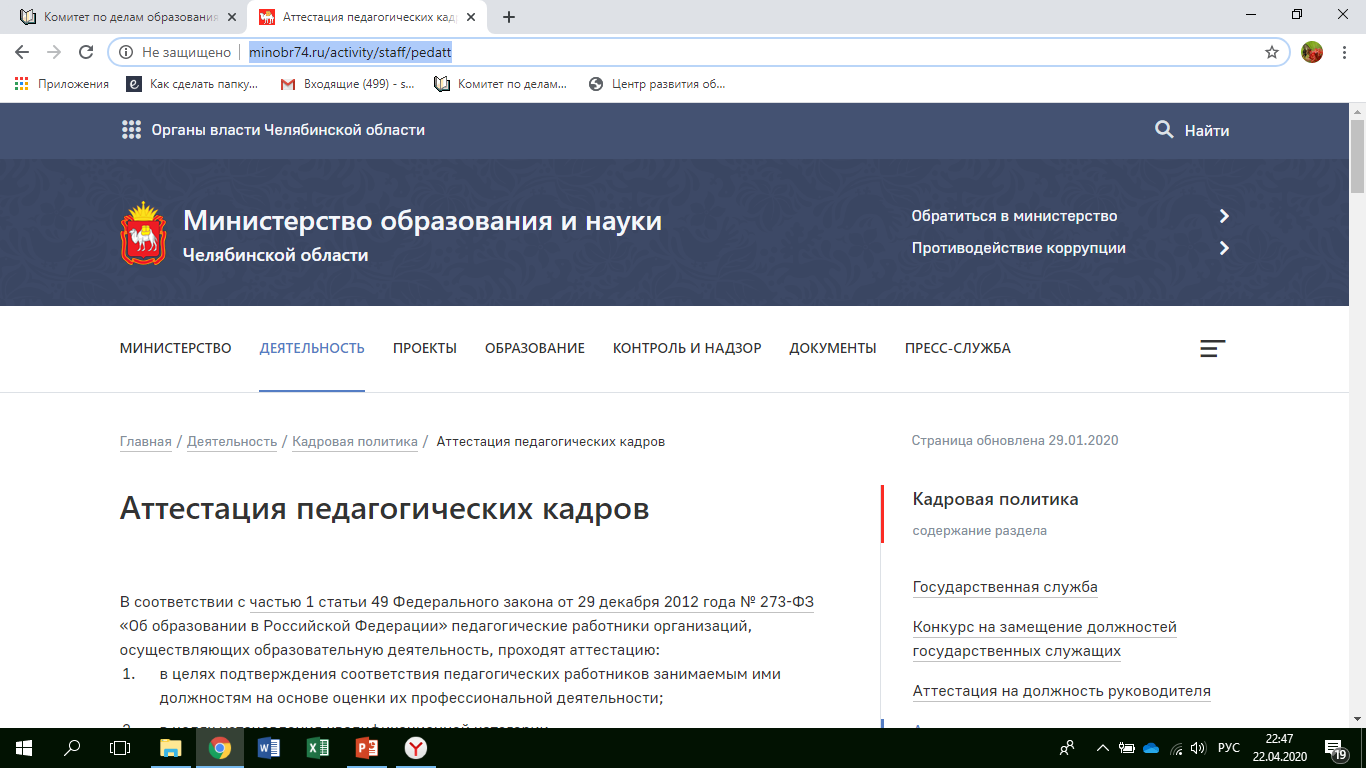 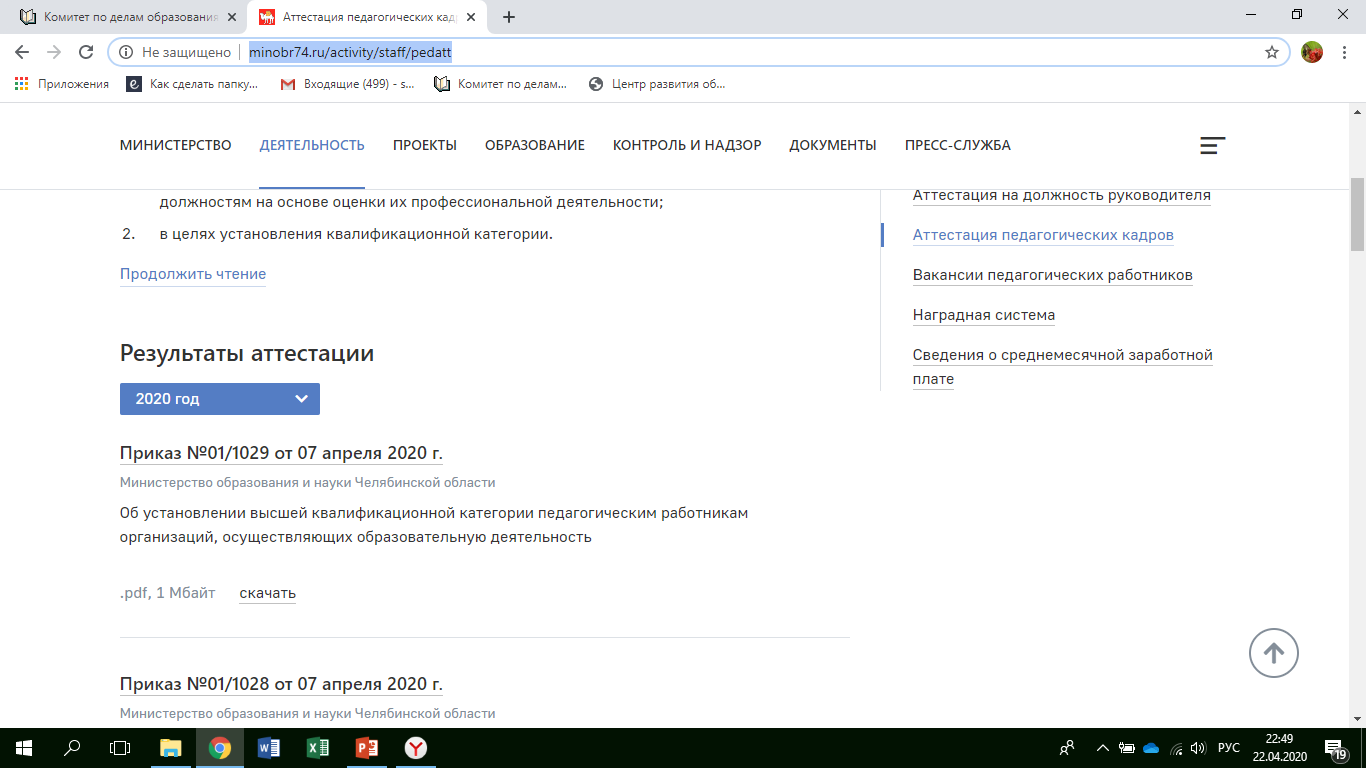 Приказы о присвоении квалификационной категориина официальном сайте МБУ ДПО «Центр развития образования города Челябинска» http://cro.chel-edu.ru/services/attestatsiya_1/
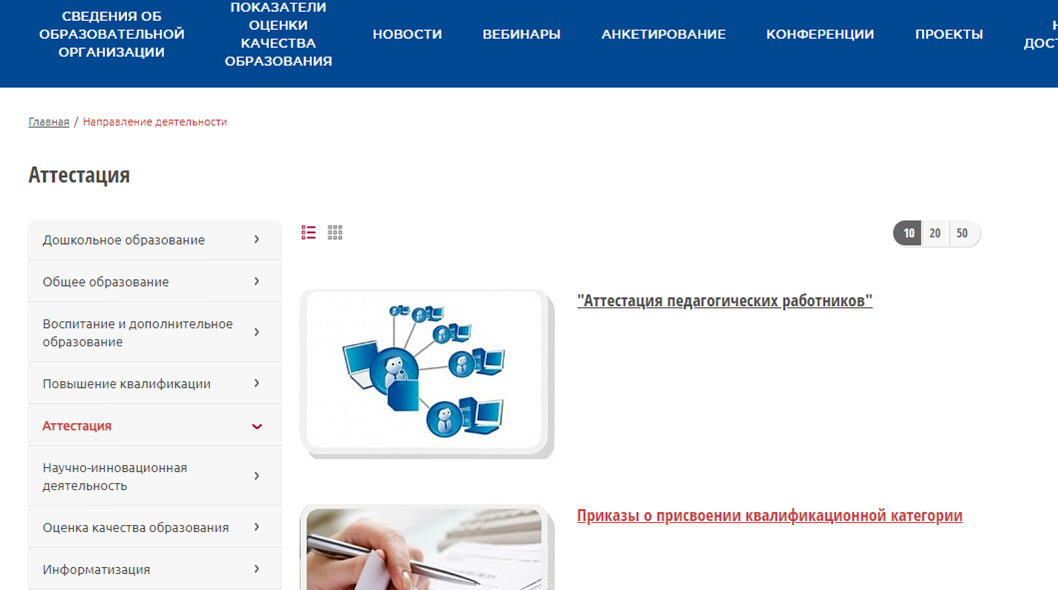